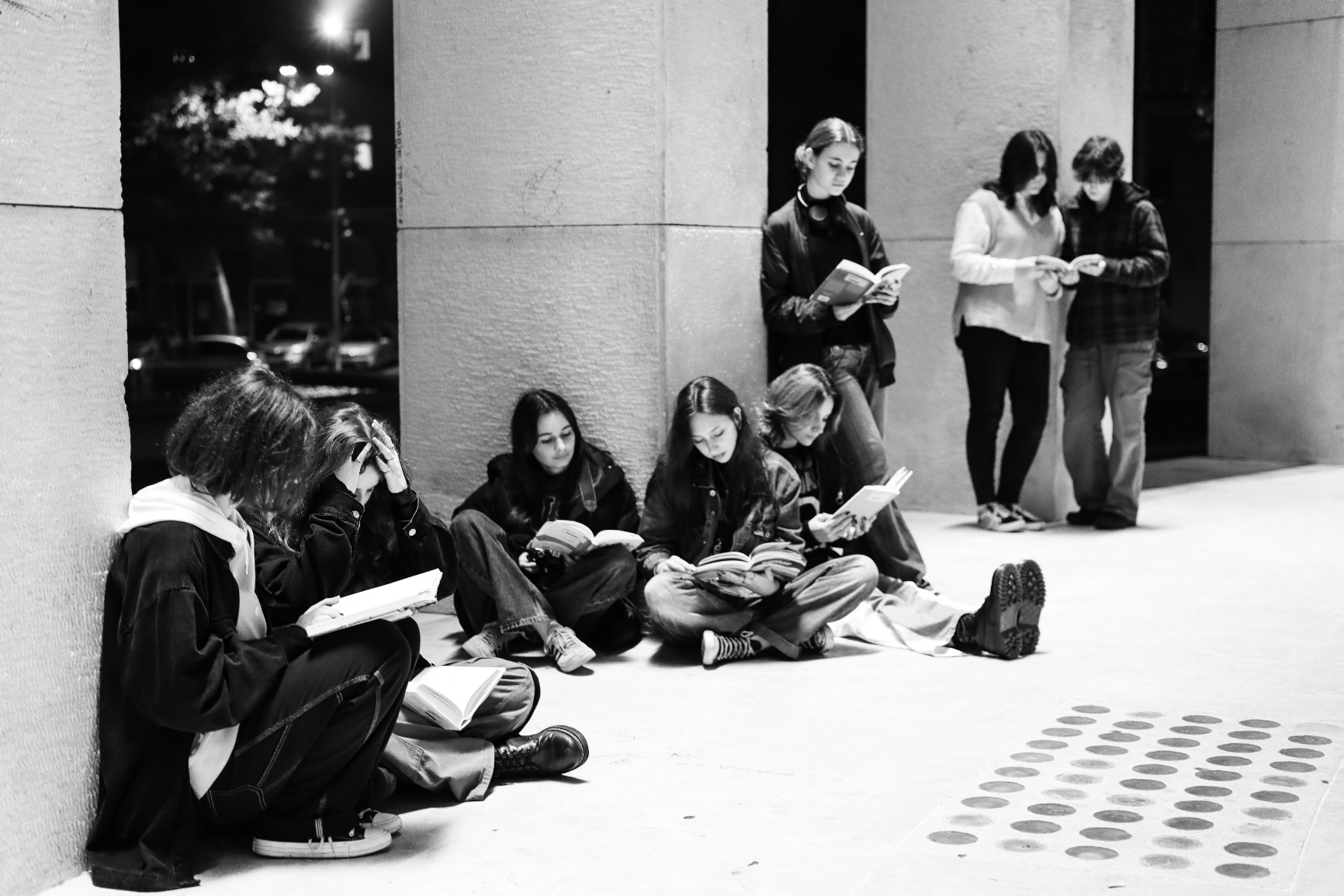 ZAGREBAČKI FOTO(P)LOV
Projekt u sklopu izvannastavne aktivnosti XVIII. gimnazije
- županijsko stručno vijeće -
8. travnja 2024.
Vedran Peruničić, stručni suradnik knjižničar
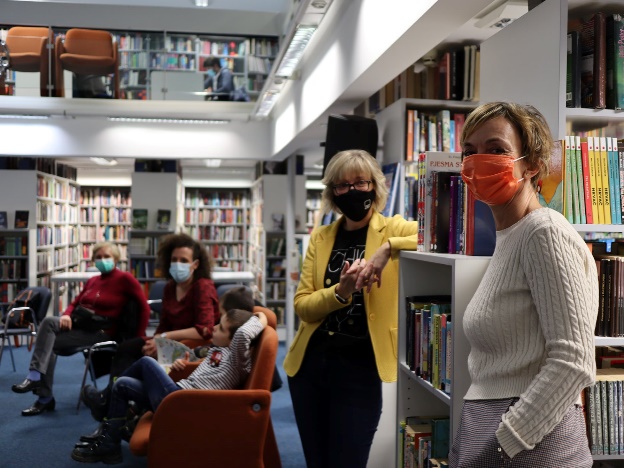 FOTOPROJEKT „GODINA ČITANJA KROZ OBJEKTIV KNJIŽNIČARA”
Vlada Republike Hrvatske je na sjednici održanoj 30. prosinca 2020. podržala prijedlog Ministarstva kulture i medija da se 2021. godina proglasi Godinom čitanja.
Fotografski projekt nastao kao suradanja ZKD-a i XVIII. gimnazije.
Fotografirano 7 knjižnica, dokumentirano razdoblje pandemije.
Virtualna i fizičke izložbe u više narodnih knjižnica I Tehničkom muzeju Nikole Tesle.
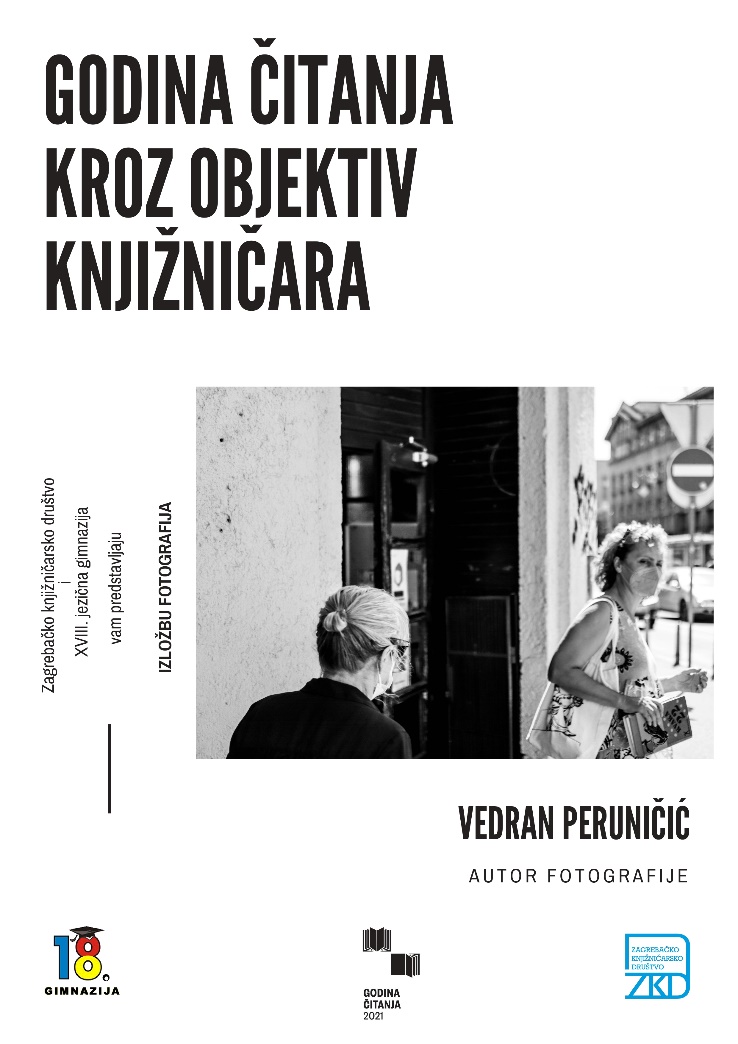 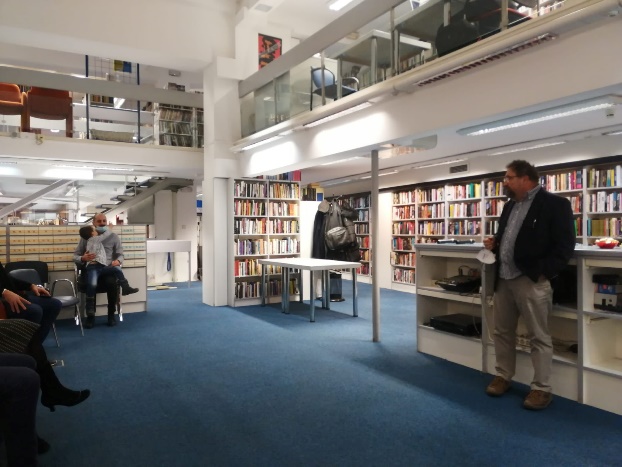 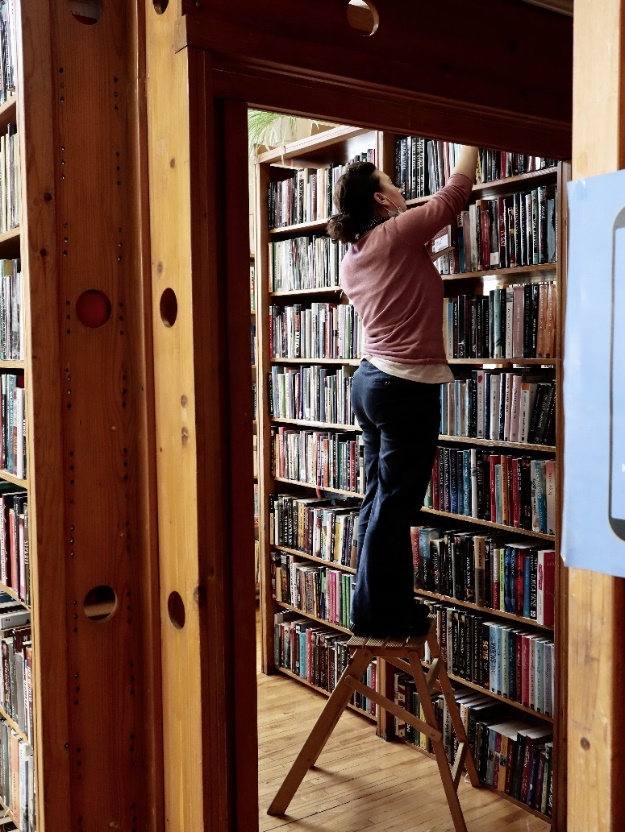 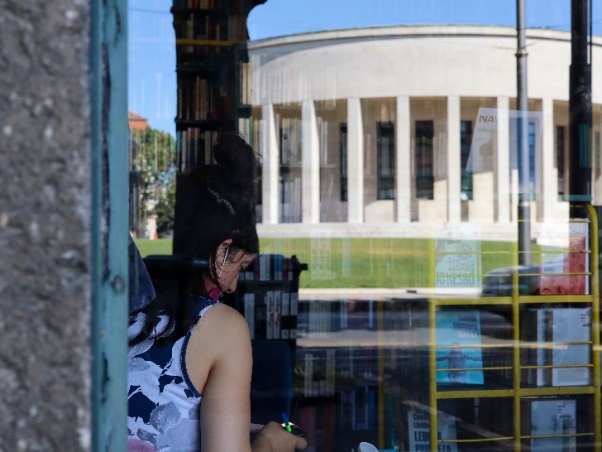 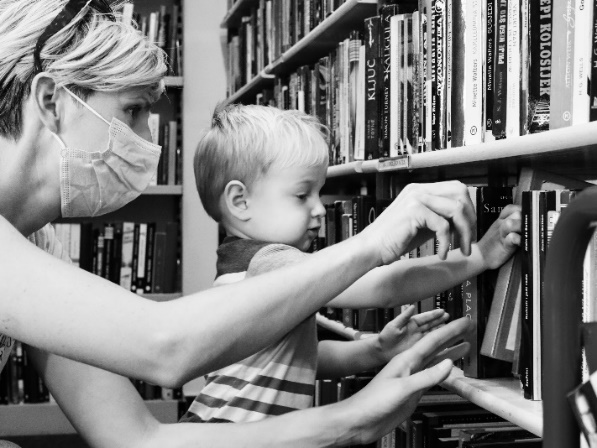 GODINA ČITANJA KROZ OBJEKTIV KNJIŽNIČARA
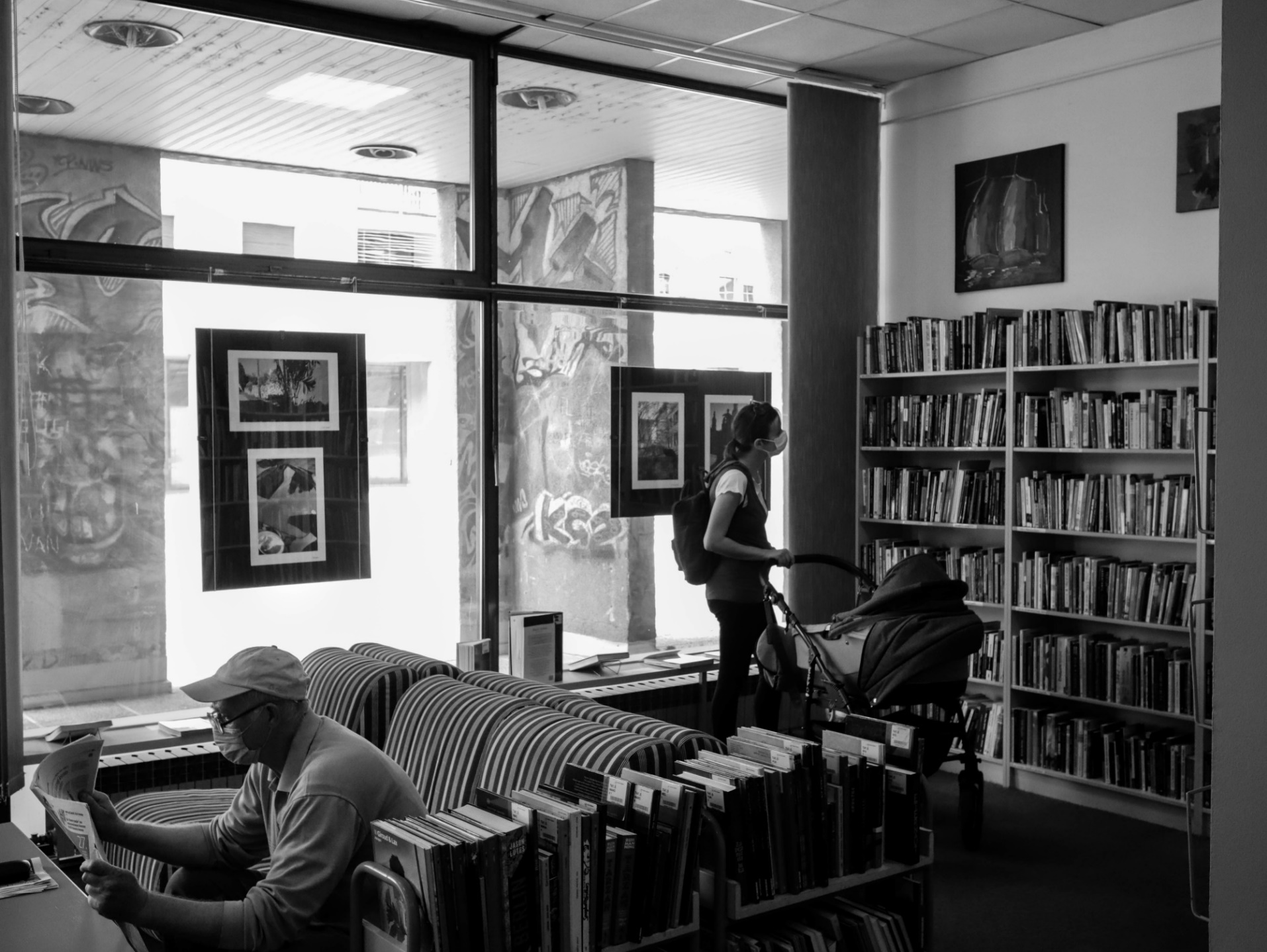 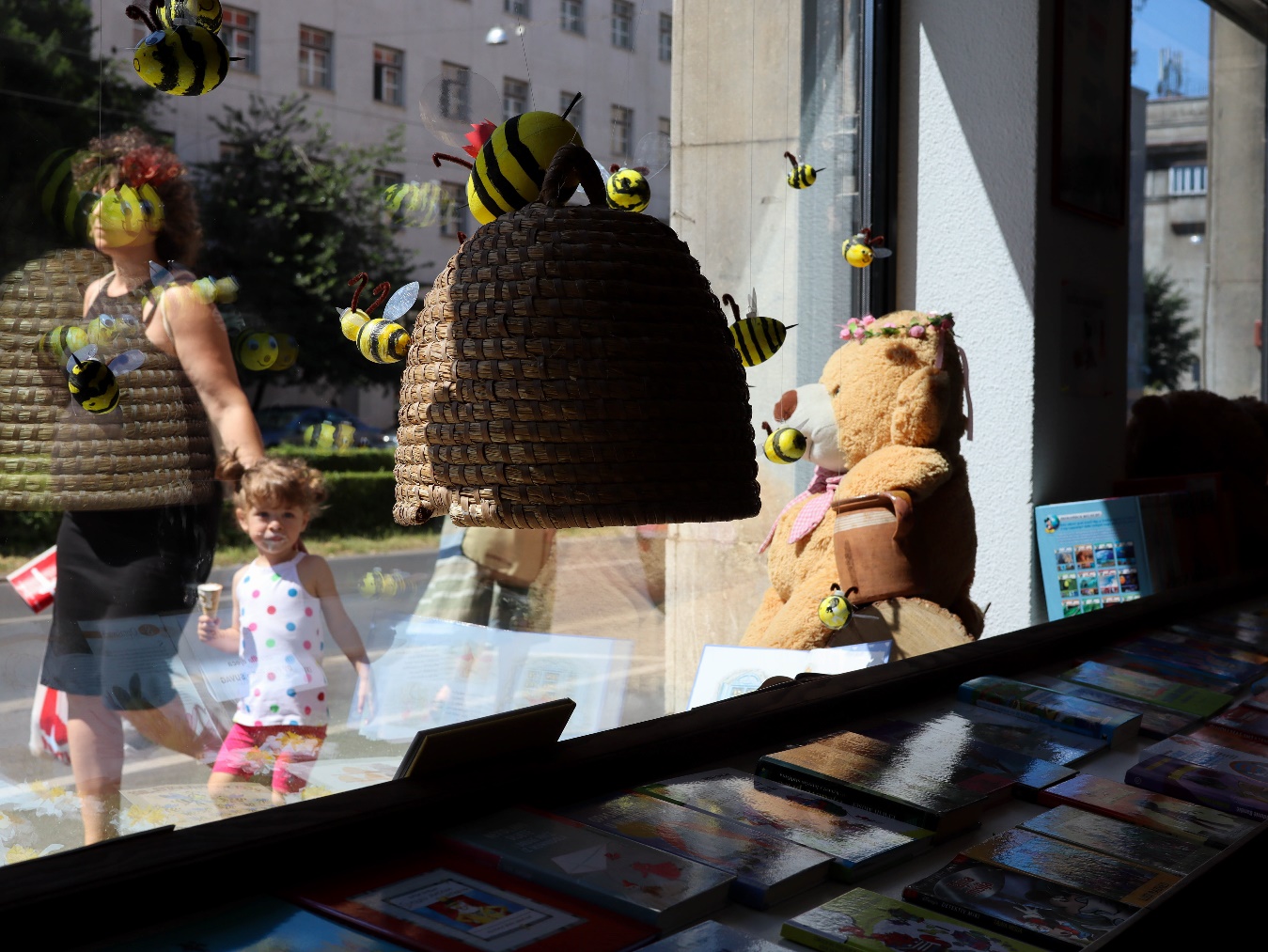 GODINA ČITANJA KROZ OBJEKTIV KNJIŽNIČARA
Stečeno iskustvo:
Projektna dokumentacija i dozvole
Organizacija i dogovori snimanja
Obrada i priprema fotografija
Tiskanje fotografija
Priprema fotografske izložbe
…
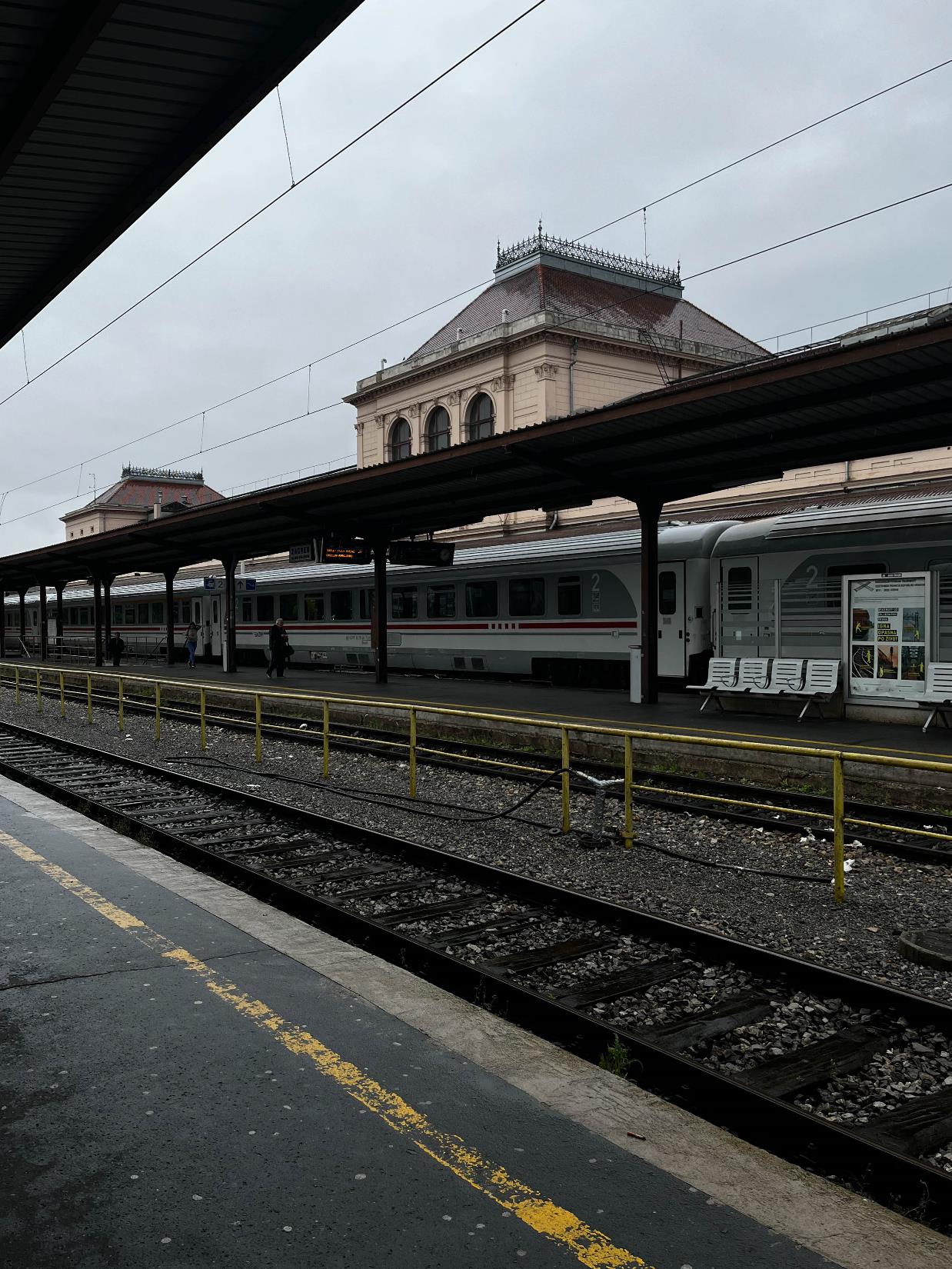 IZVANNASTAVNA AKTIVNOST
FOTOSEKCIJA
 XVIII.
 GIMNAZIJE
2022./2023.
Ema Radošić „Vlak koji ne dolazi na vrijeme”
PRIJAVA IZVANNASTAVNE AKTIVNOSTI FOTOSEKCIJA XVIII. GIMNAZIJE
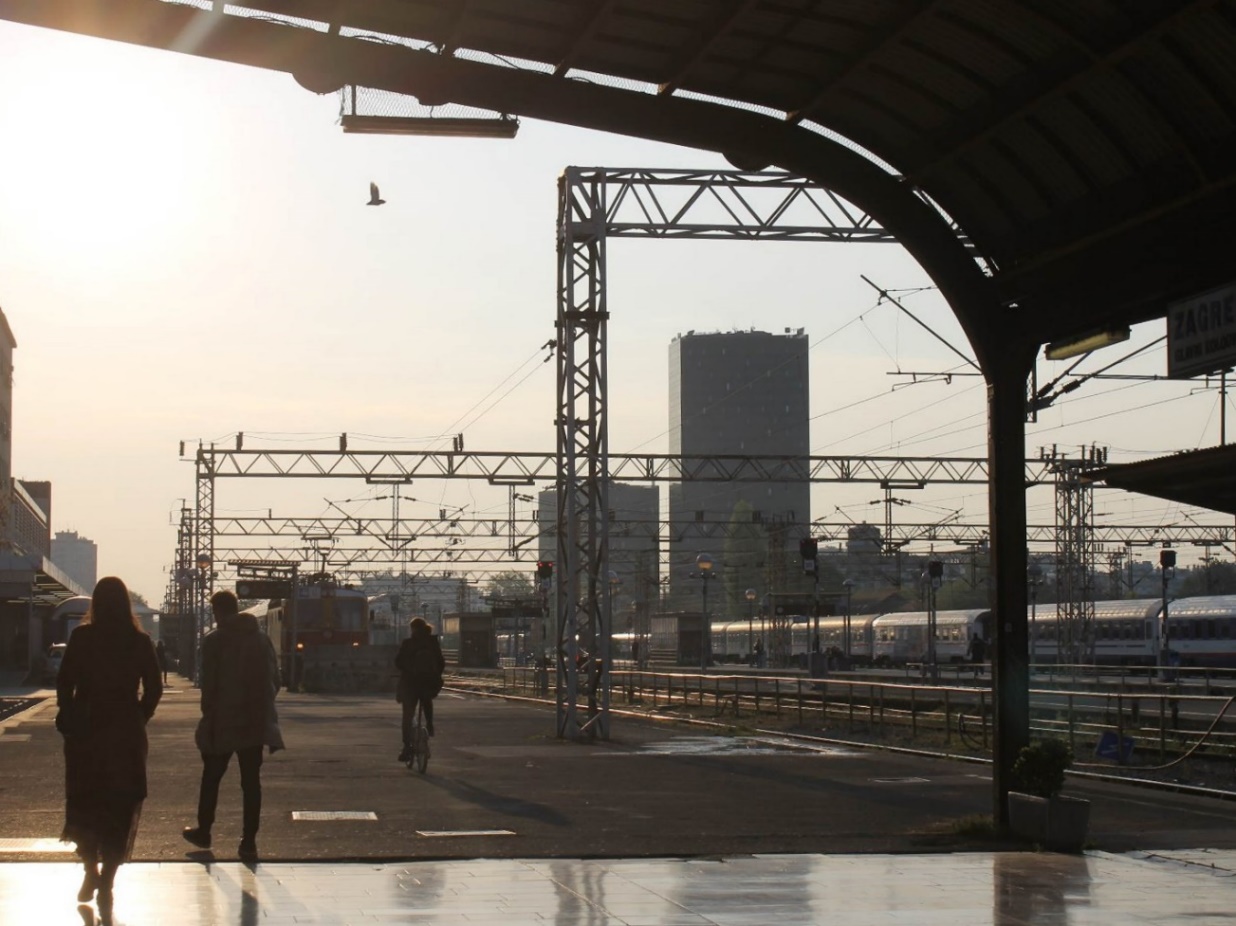 CILJEVI:
Upoznavanje s vrstama digitalnih fotoaparata
Ovladavanje alatima za obradu fotografija
Privući učenike u knjižnicu
Poticati kreativno izražavanje
Poticati kritičko mišljenje
Leona Husarić, „Zlatni kolodvor”
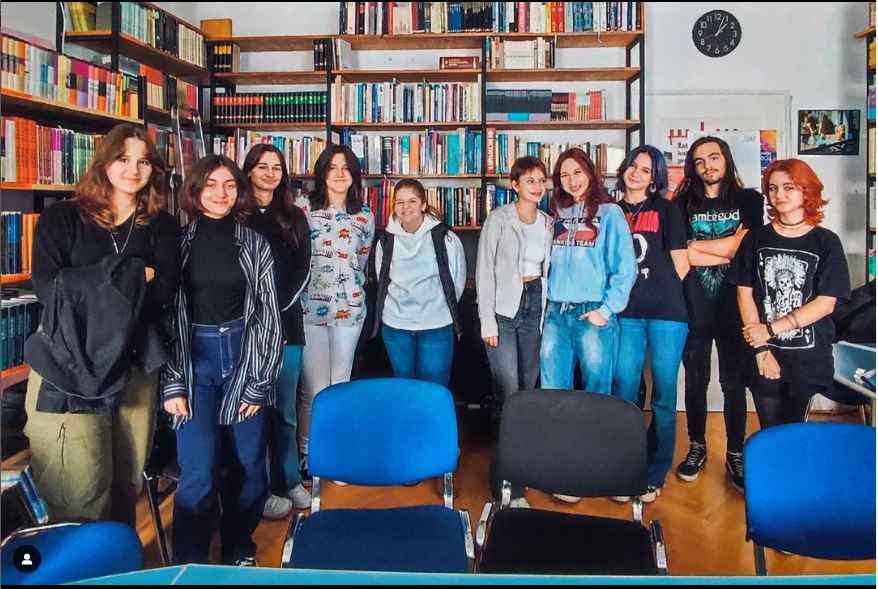 IZVANNASTAVNA AKTIVNOST FOTOSEKCIJA XVIII. GIMNAZIJE
Prvi sastanak Fotosekcije XVIII.
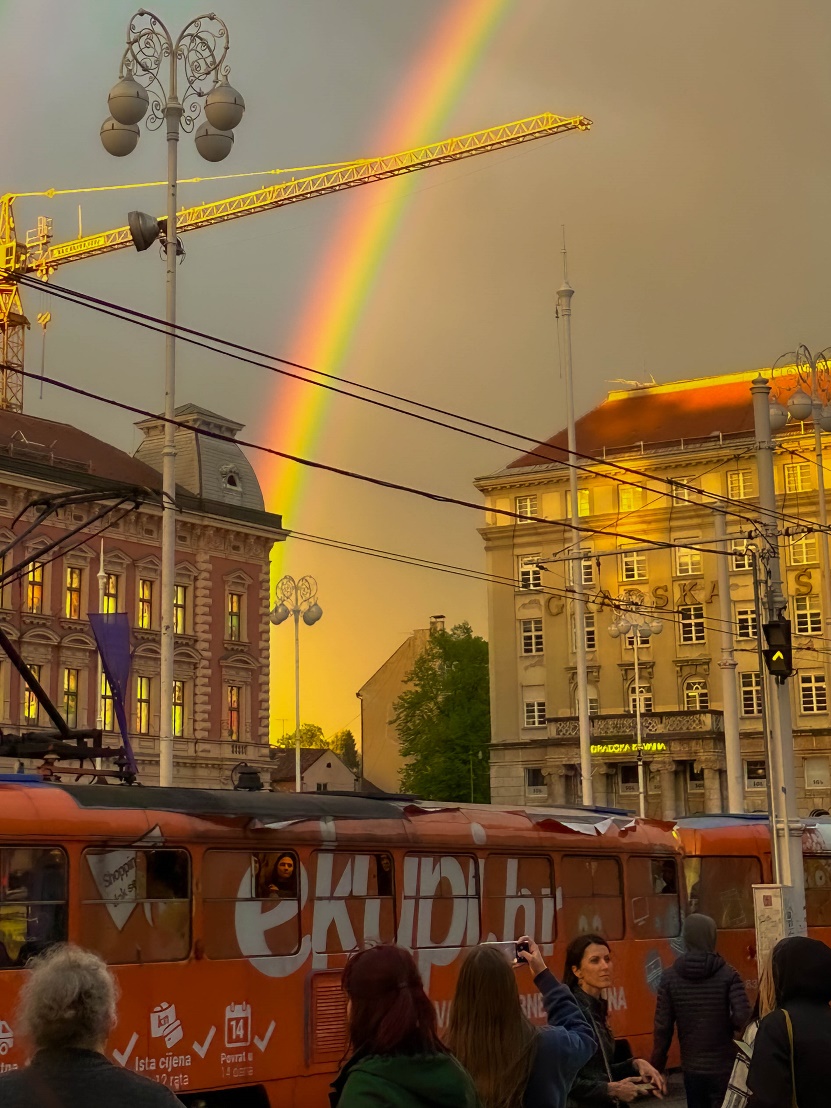 NATJEČAJ MZO ZA IZVANNASTAVNE AKTIVNOSTI
Svrha poziva je financijski poduprijeti provedbu projekata u sklopu izvannastavnih aktivnosti osnovnih i srednjih škola te učeničkih domova u školskoj godini 2022./2023. radi zadovoljavanja različitih potreba učenika, a u skladu s njihovim sklonostima, sposobnostima i interesima te poticanje razvoja dodatnih specifičnih oblika potpore učenicima.
Petar Krešimir Petričević „Duga iznad tramvaja”
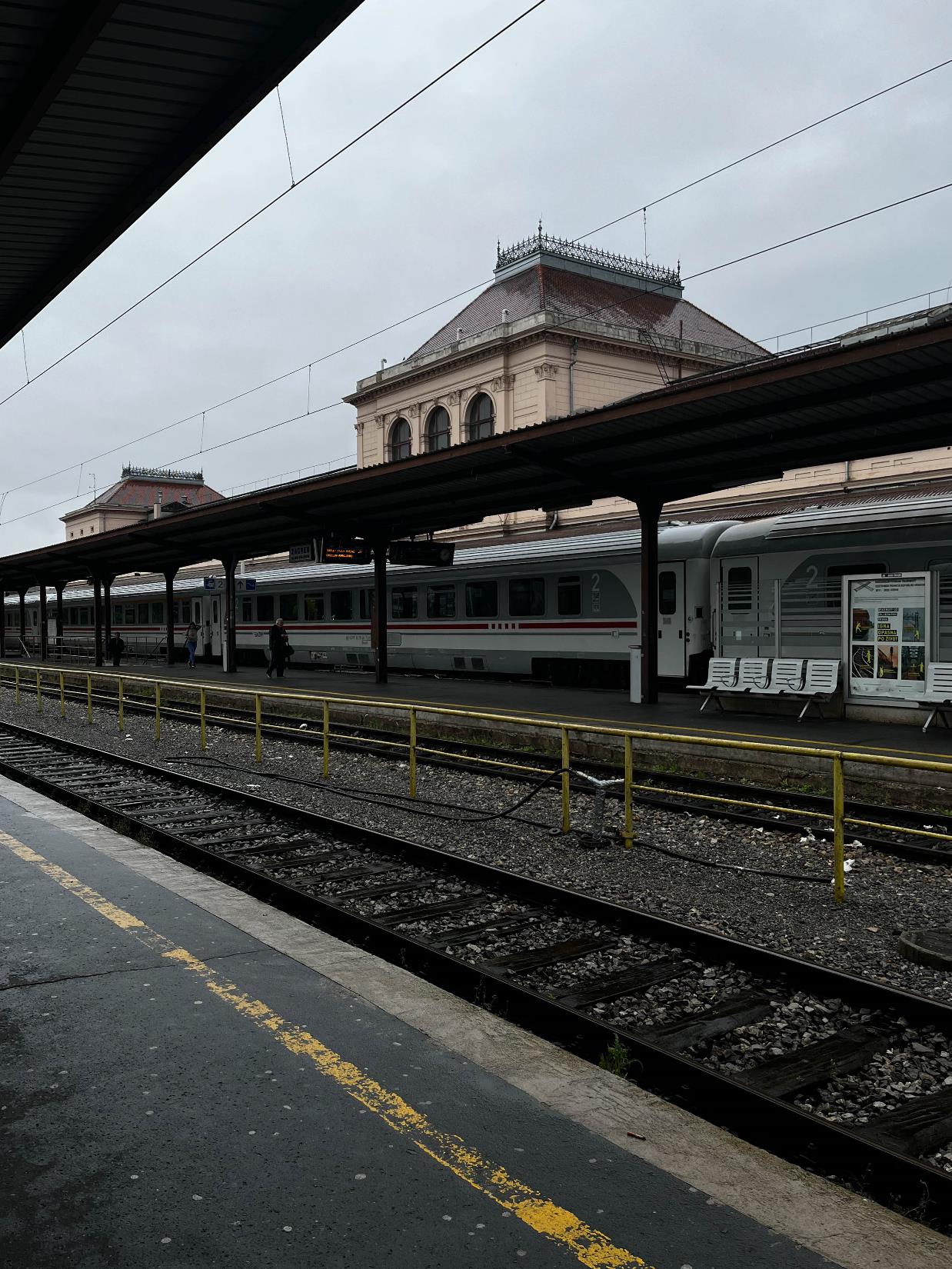 O PROJEKTU
„ZAGREBAČKI FOTO(P)LOV”
Ema Radošić „Vlak koji ne dolazi na vrijeme”
Voditelj projekta
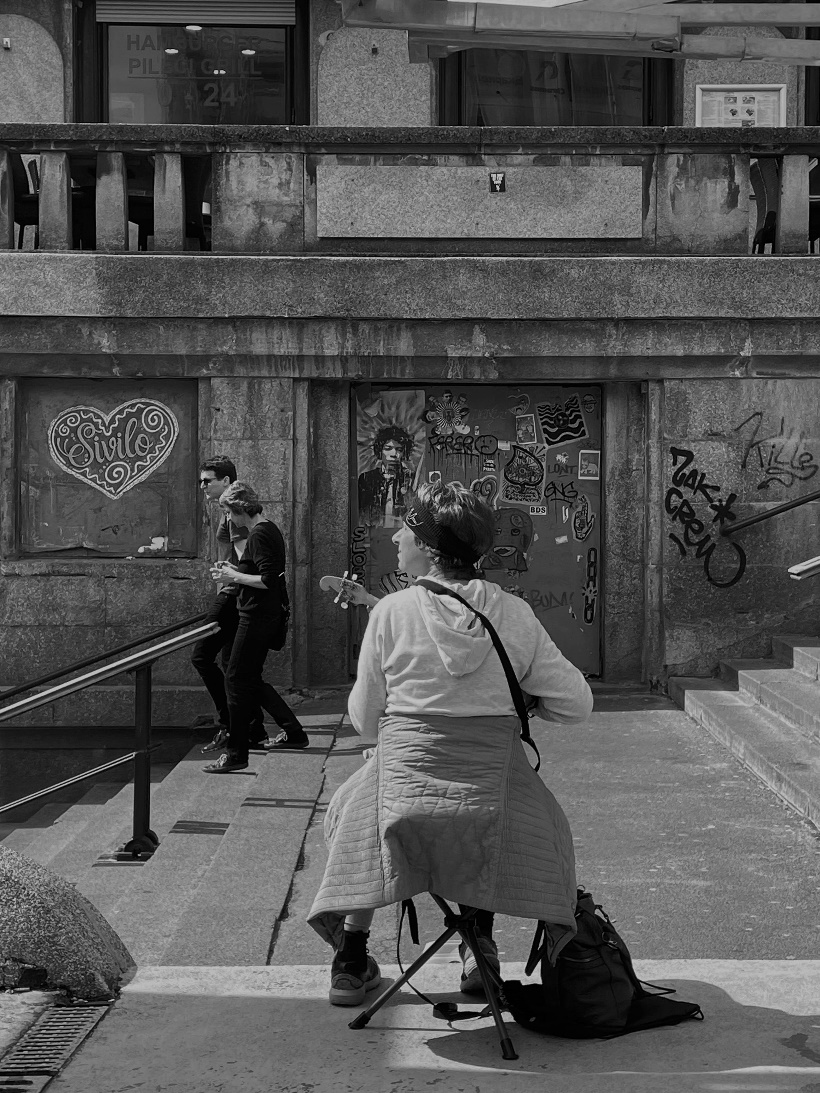 Vedran Peruničić, stručni suradnik knjižničar
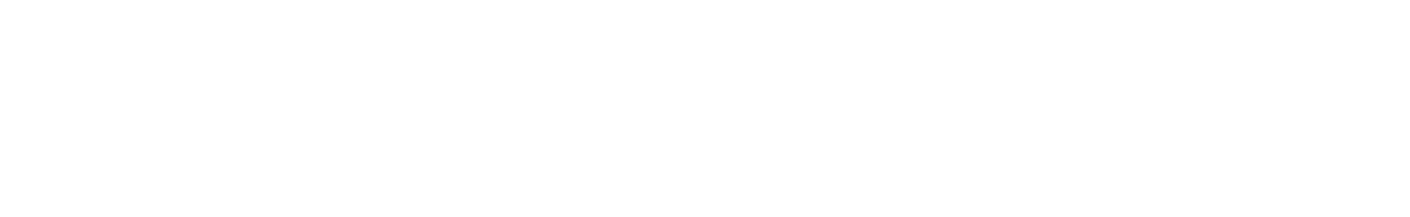 Podaci o nastavnicima uključenima u projekt
Jelena Glavaš, prof.

Maja Pranić, voditeljica Knjižnice M. J. Zagorke
„Hendrix i ulična sviračica”, Eleni Heinich
SAŽETAK PROJEKTA
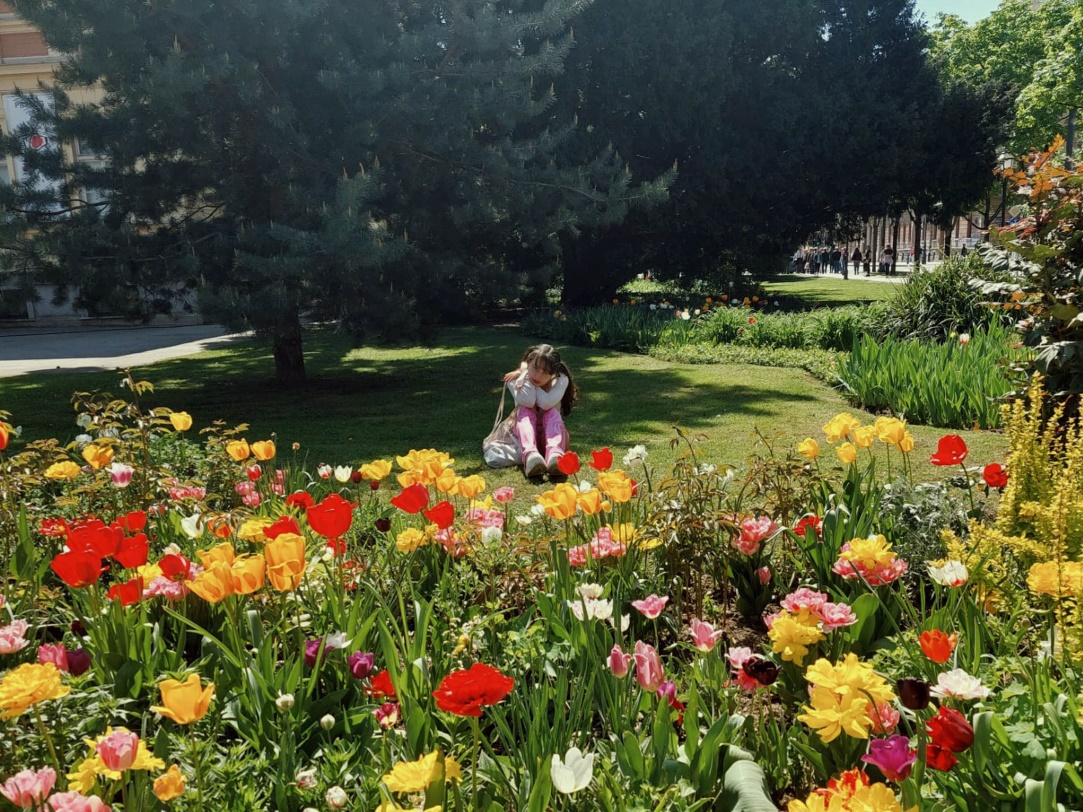 „Djevojka od cvijeća”, Josipa Pavlović
DETALJAN OPIS PROJEKTA
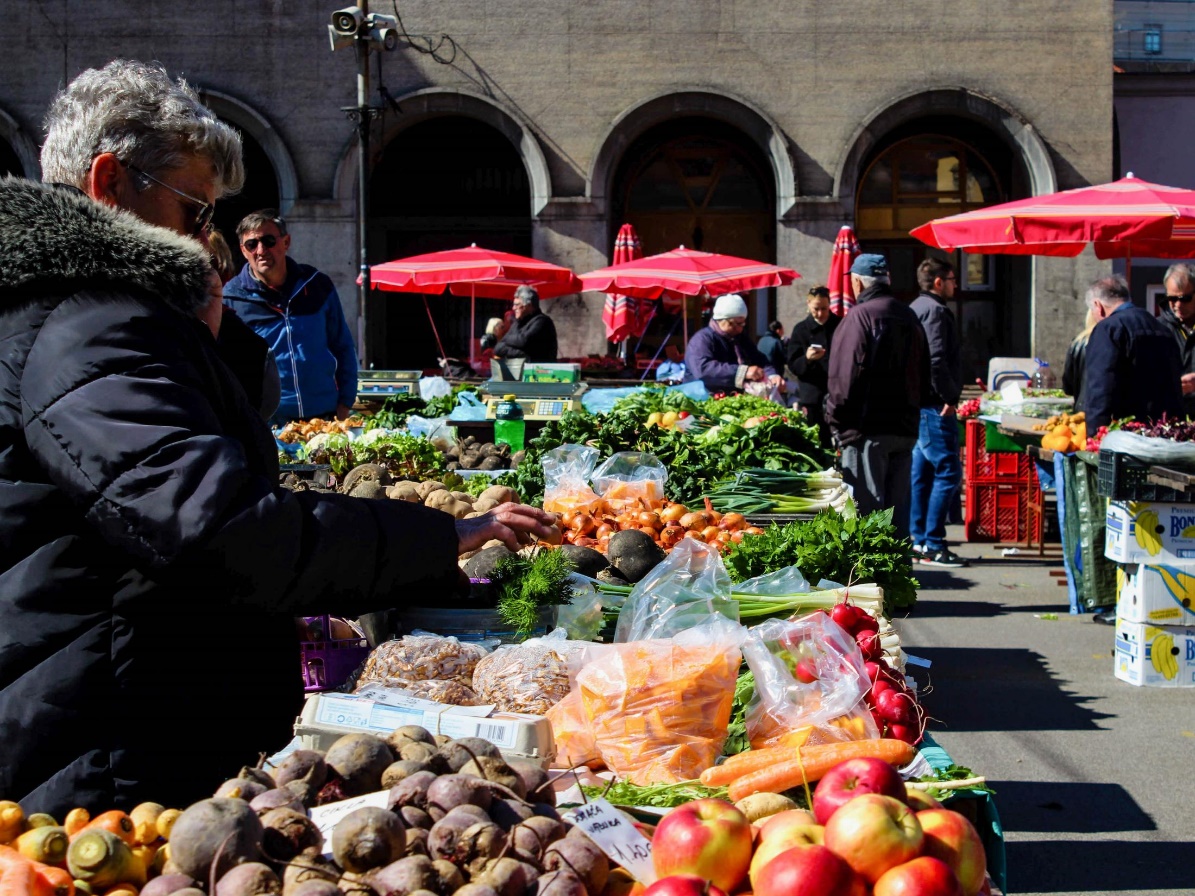 „Dolac u rane sate”, Ines Kardum
AKTIVNOSTI I METODE
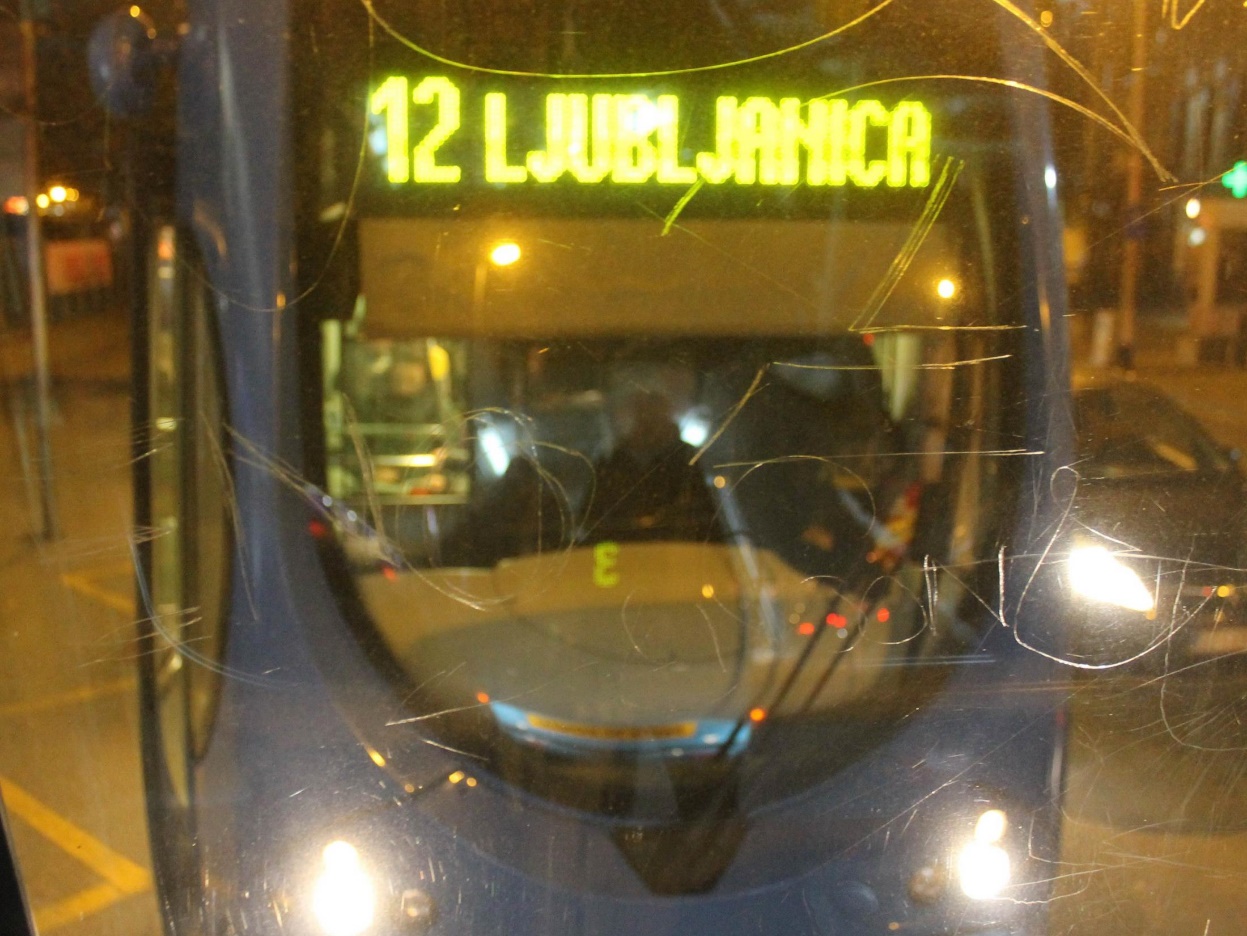 „Polako, zetovac!”, Marija Oroz
OČEKIVANI REZULTATI
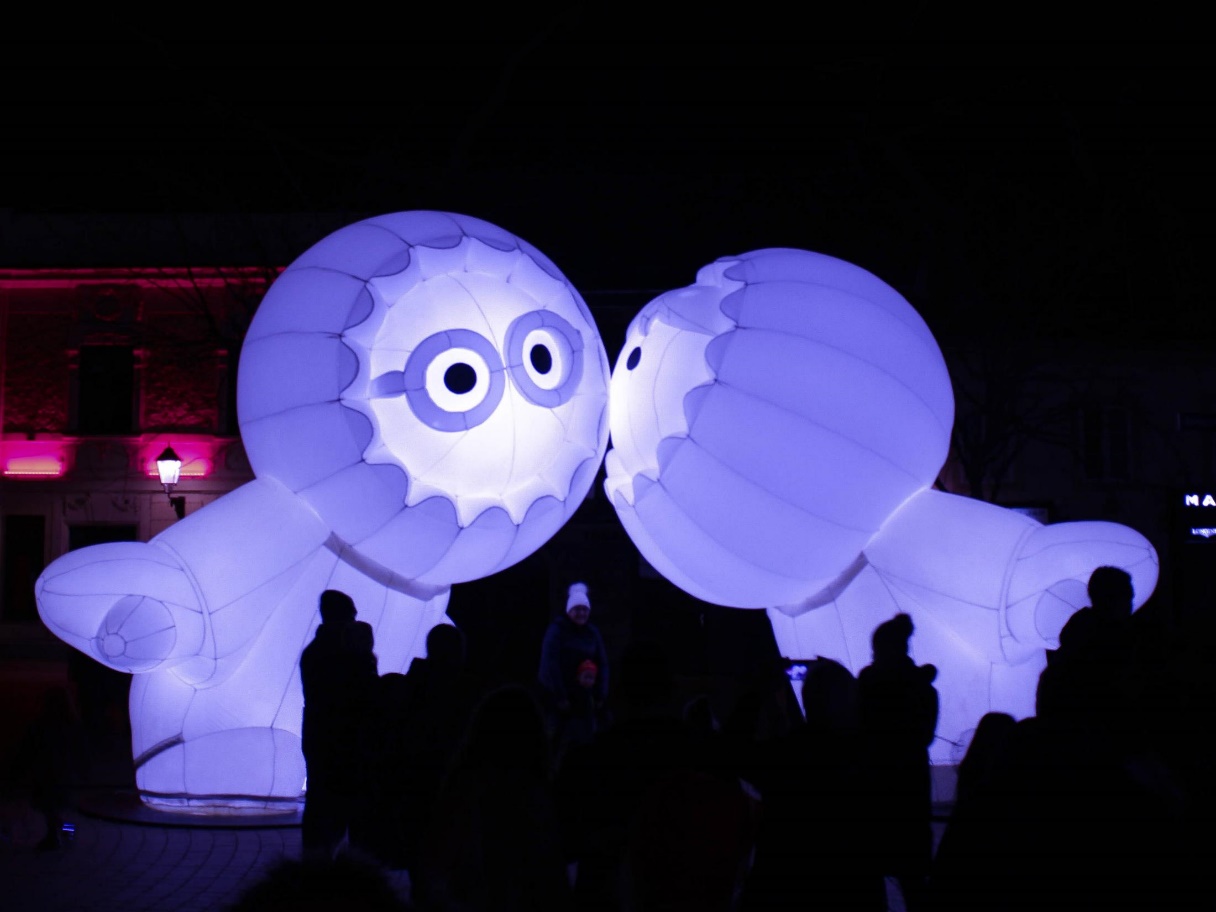 „Topla zimska ljubav”, Ines Kardum
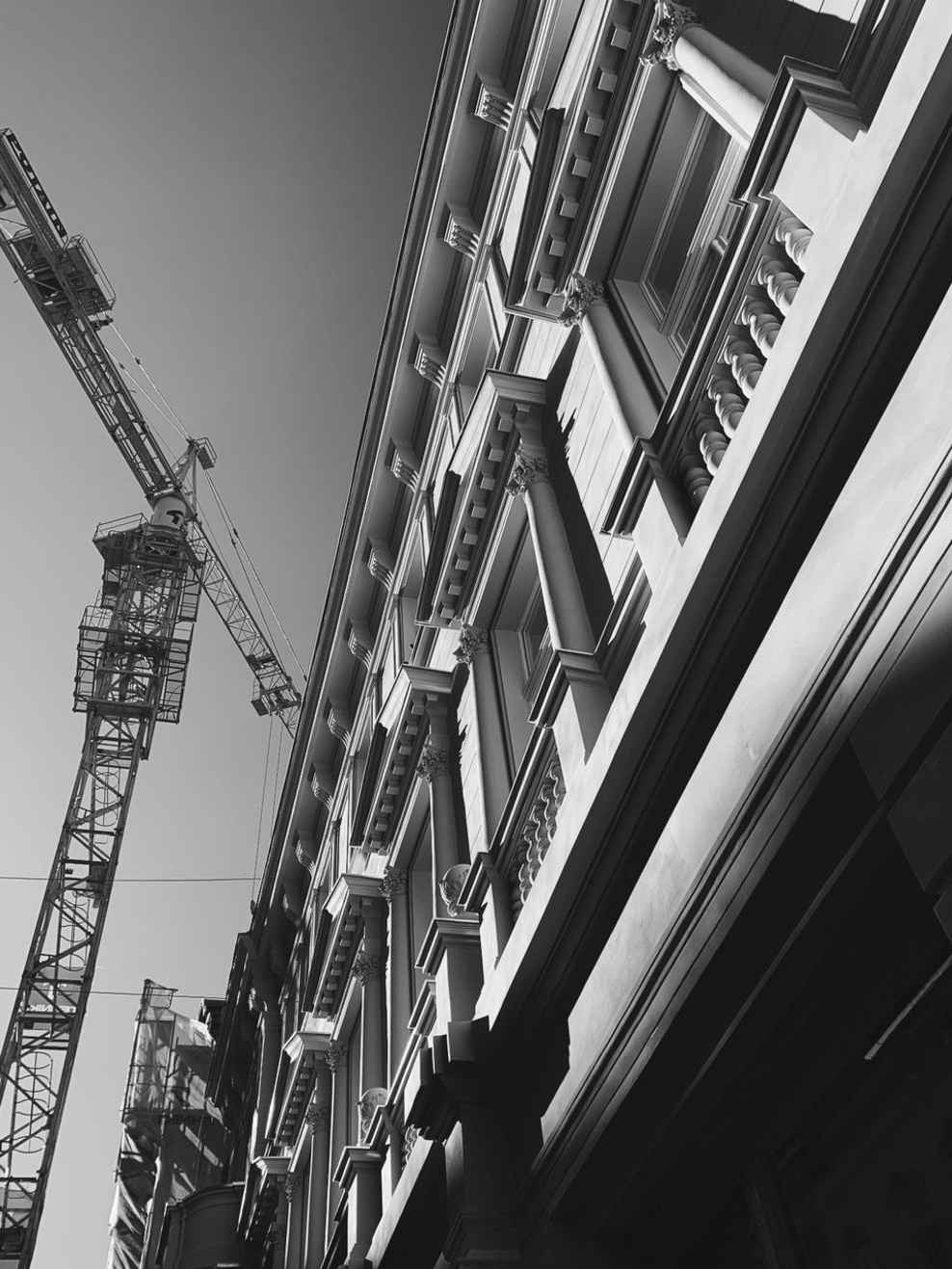 REZULTATI NATJEČAJA
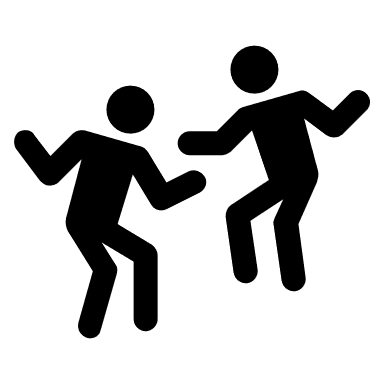 „Moj Lisinski”, Magdalena Ćaran
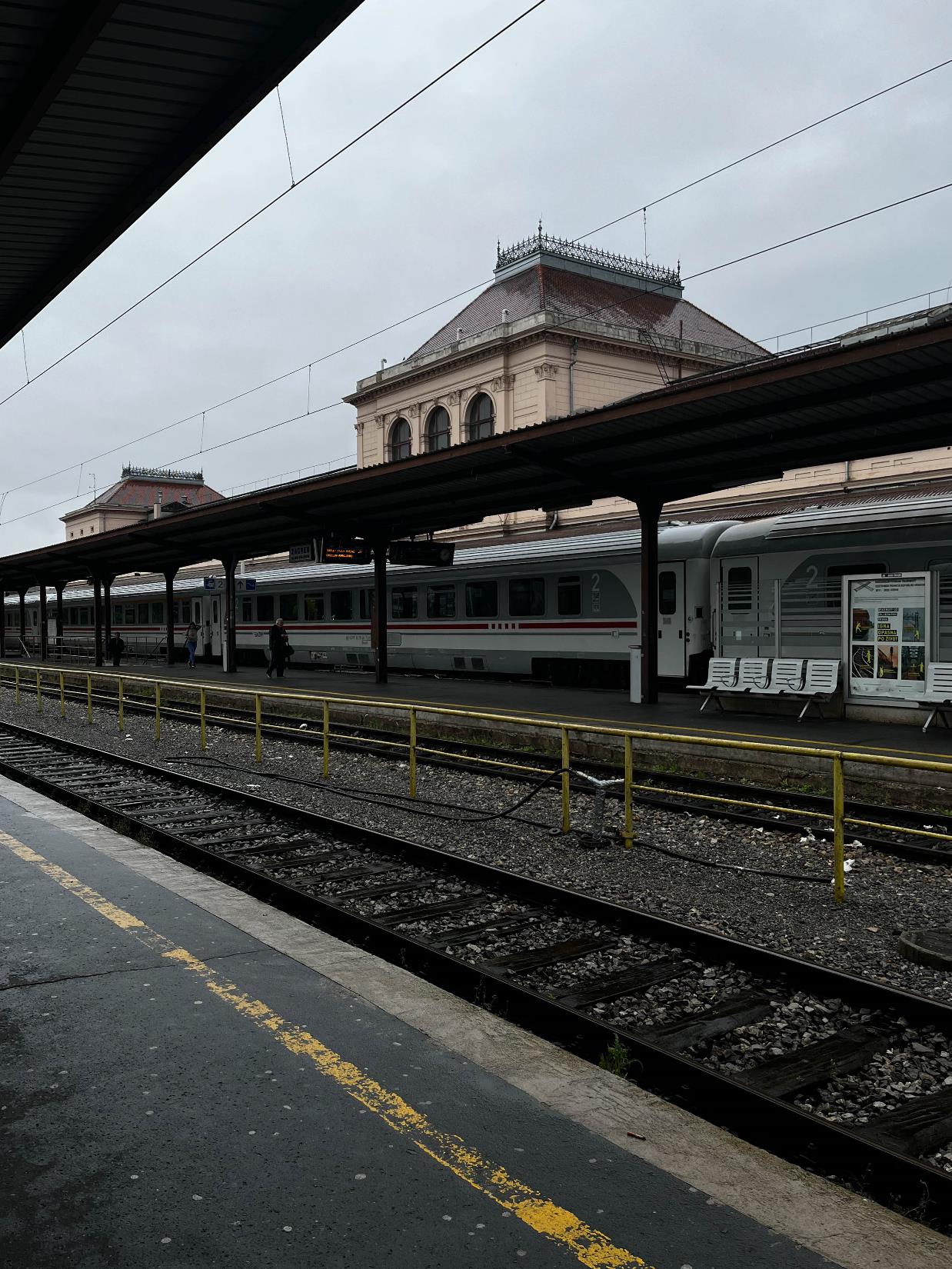 AKTIVNOSTI NA PROJEKTU
„ZAGREBAČKI FOTO(P)LOV”
Ema Radošić „Vlak koji ne dolazi na vrijeme”
AKTIVNOSTI FOTOSEKCIJE XVIII. GIMNAZIJE
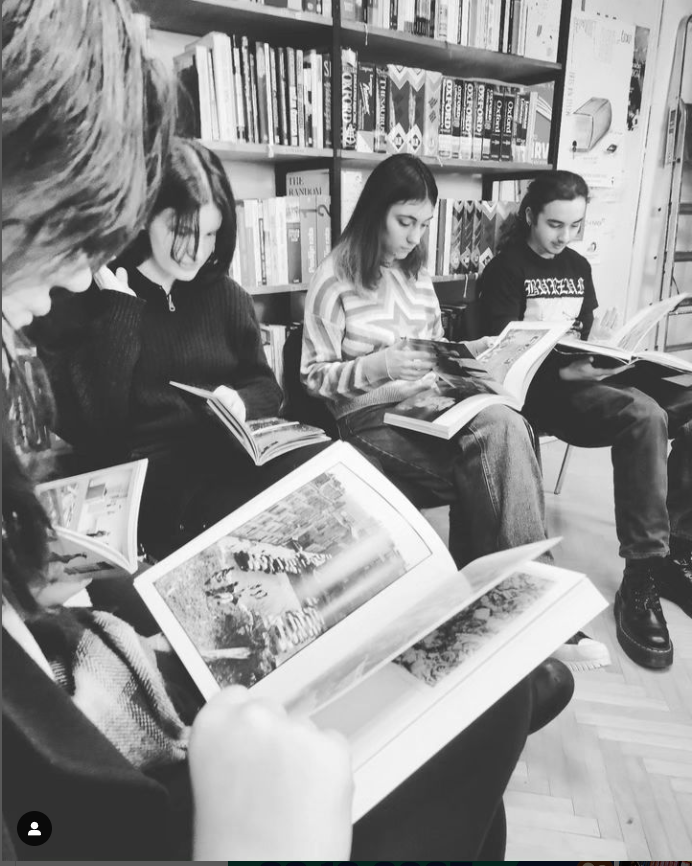 Održavanje nastave – svaki drugi tjedan četvrtak predsat
Uvodni teorijski satovi
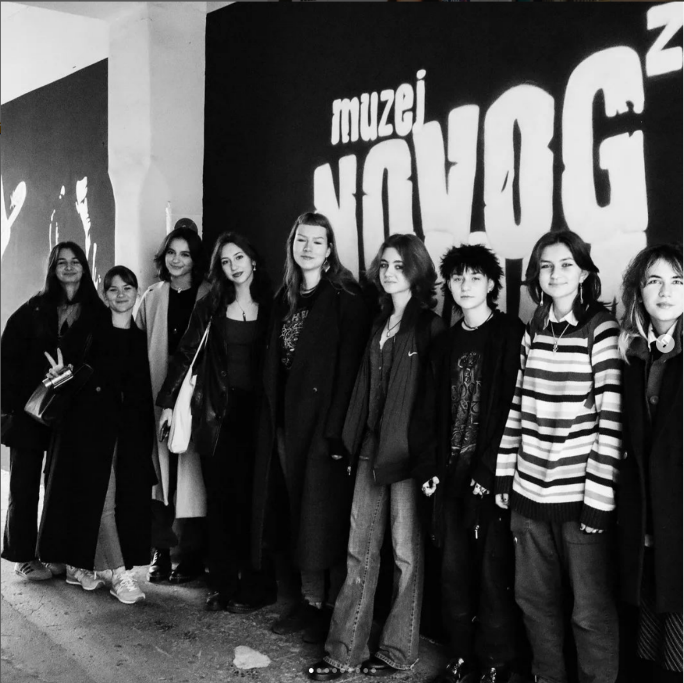 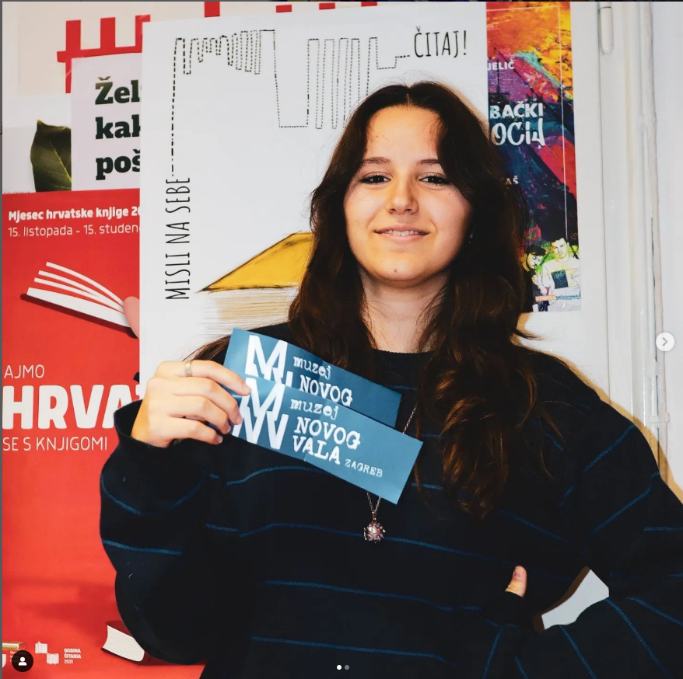 AKTIVNOSTI
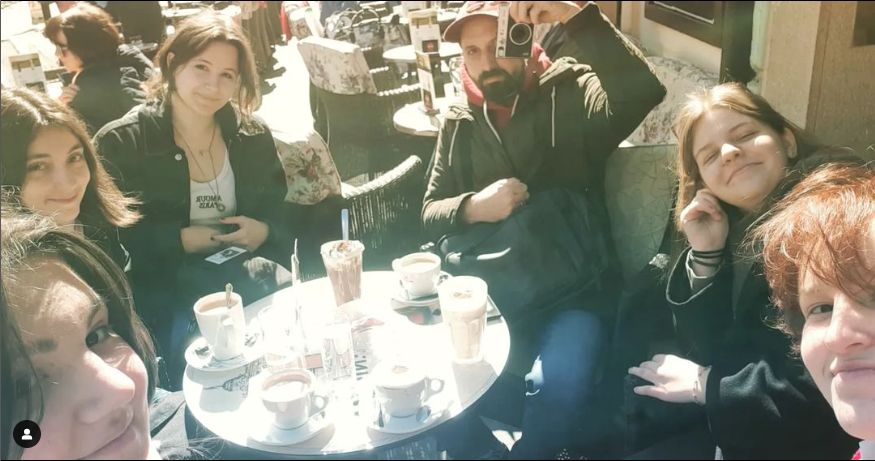 Posjet muzeju Novog vala
Foto natječaj
Terenski rad i kava
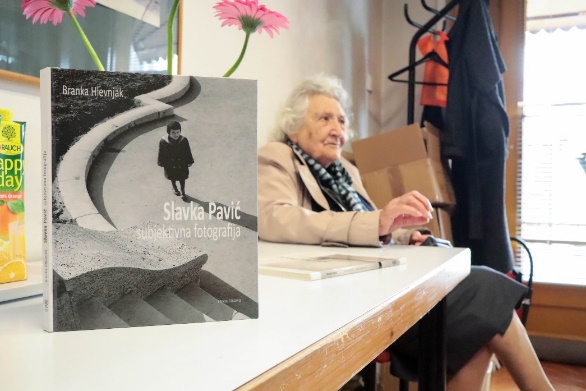 AKTIVNOSTI
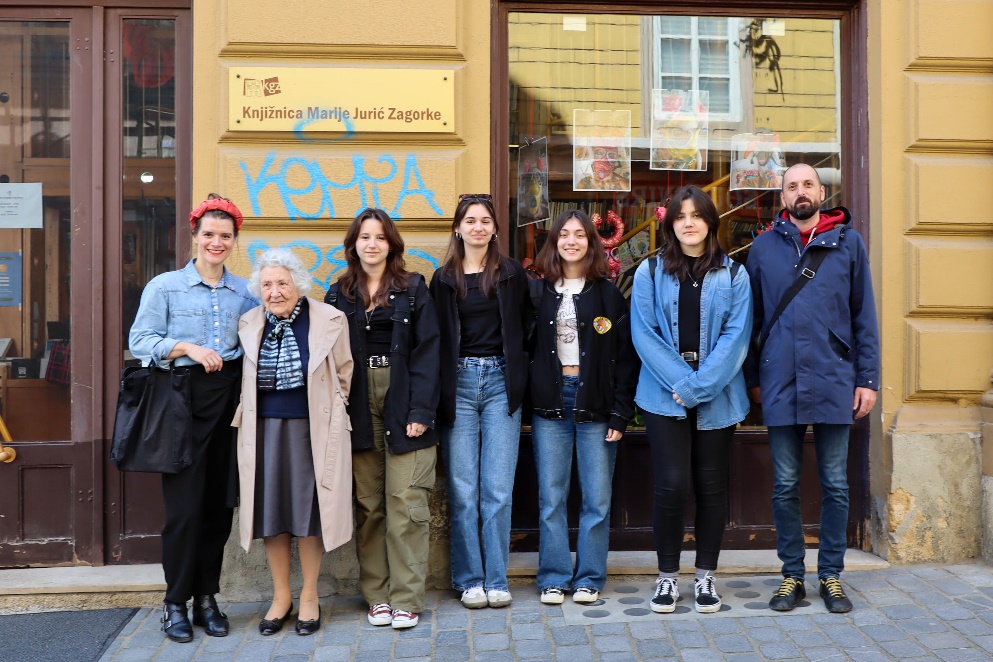 Razgovor sa Slavkom Pavić
Posjet knjižnici partneru
Predavanje o pretraživanju građe s naglaskom na fotografiji i hrvatskim fotografima
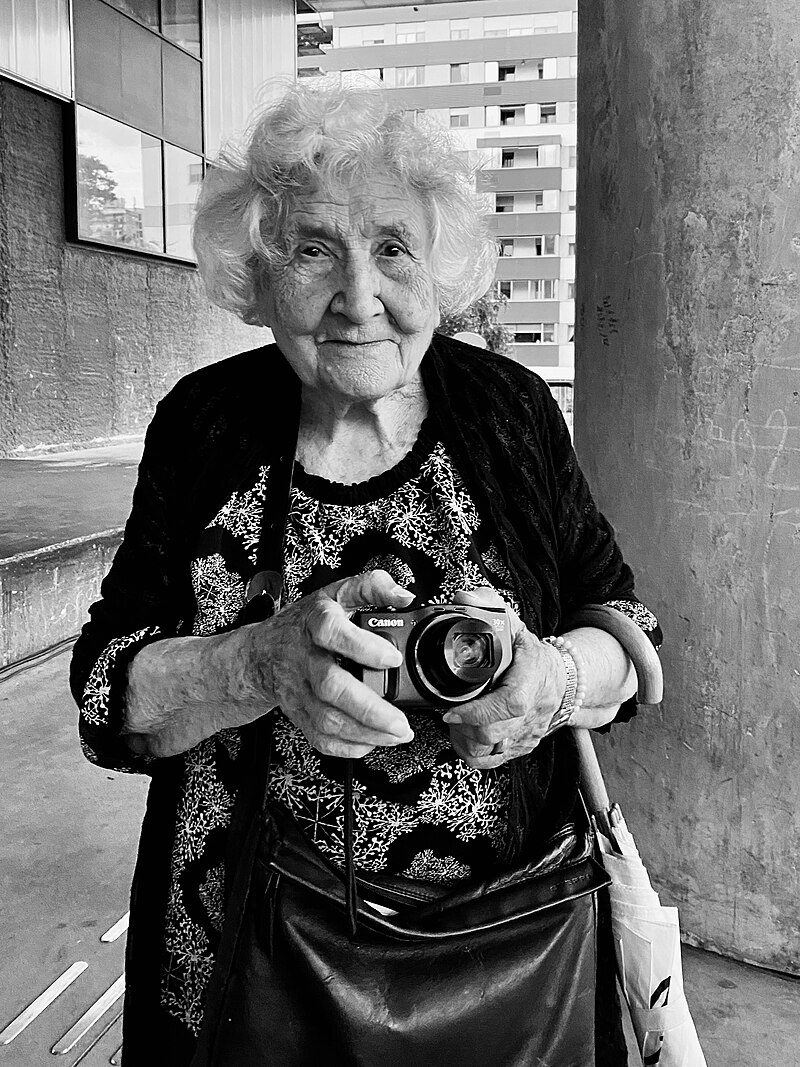 Slavka Pavić
Rođena 1927. godine
Osvojila je više od 90 različitih nagrada i priznanja.
Djela su joj u Zbirci hrvatske fotografije Fotokluba Zagreb, u zbirkama Muzeja za umjetnost i obrt, Muzeja grada Zagreba, Muzeja suvremene umjetnosti, Etnografskom muzeju u Zagrebu te u različitim privatnim zbirkama.
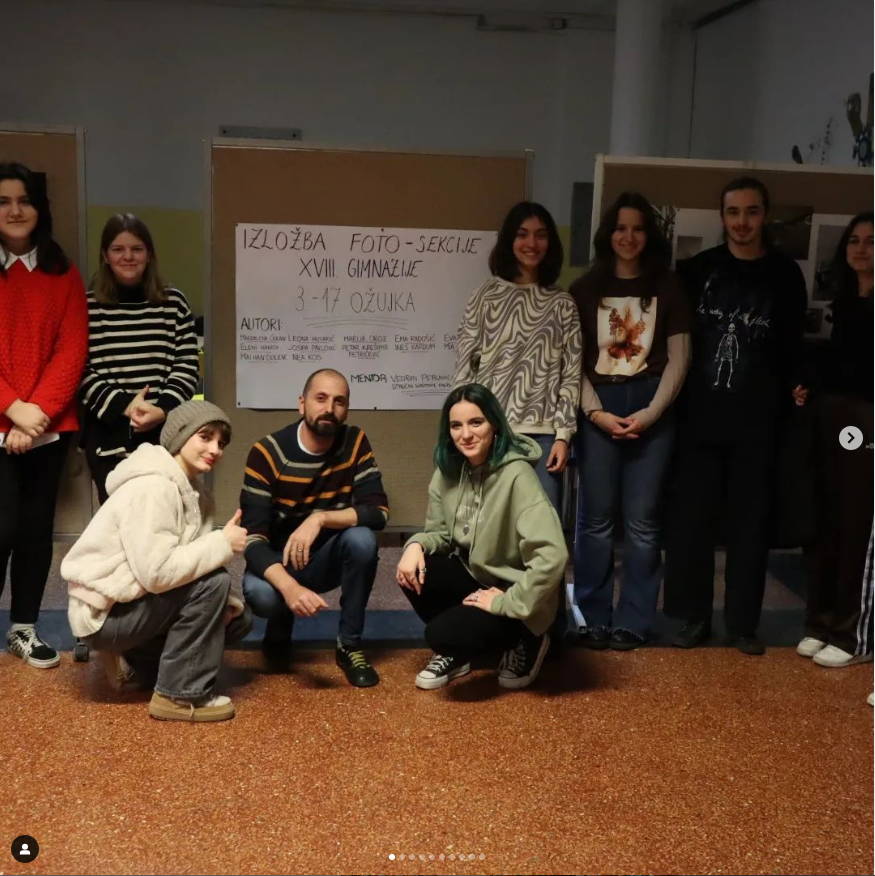 AKTIVNOSTI
Školska izložba s temom „Moja škola”
Vježba uređivanja fotografija
Odabir za tisak
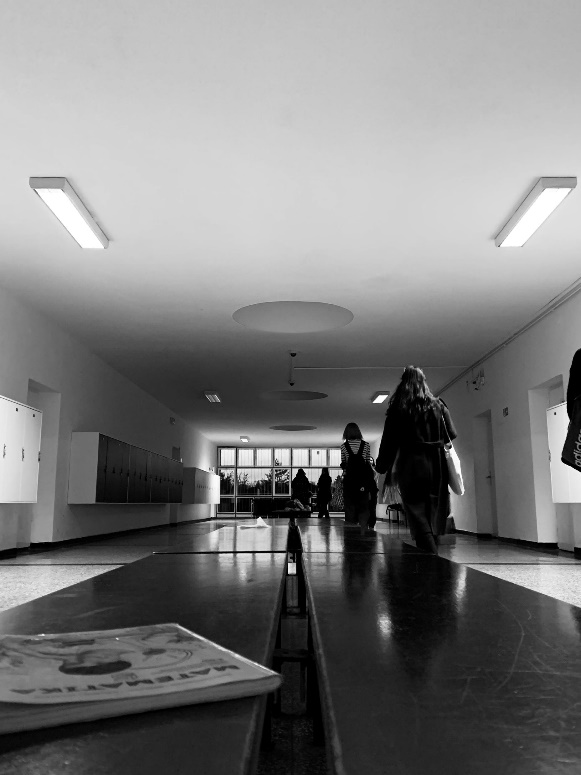 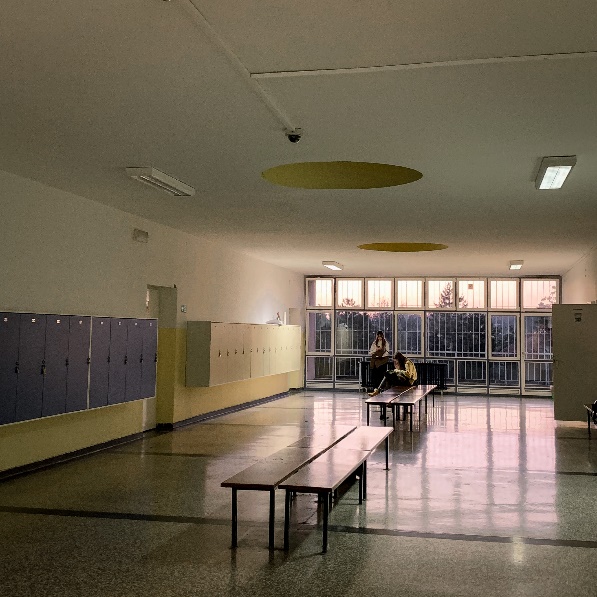 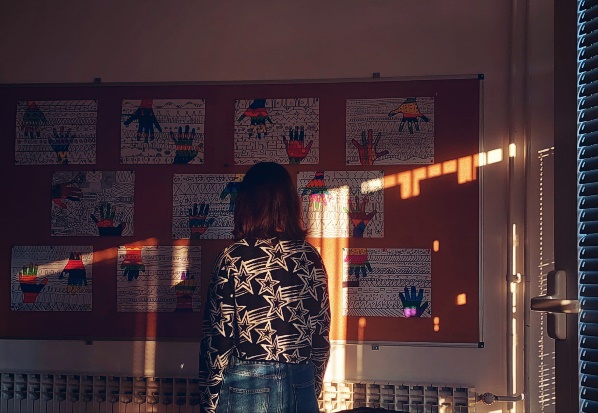 Školska izložba na temu „Moja škola”
PRIPREMA ZA IZLOŽBU
Eleni Hanich „Kod ribarnice”
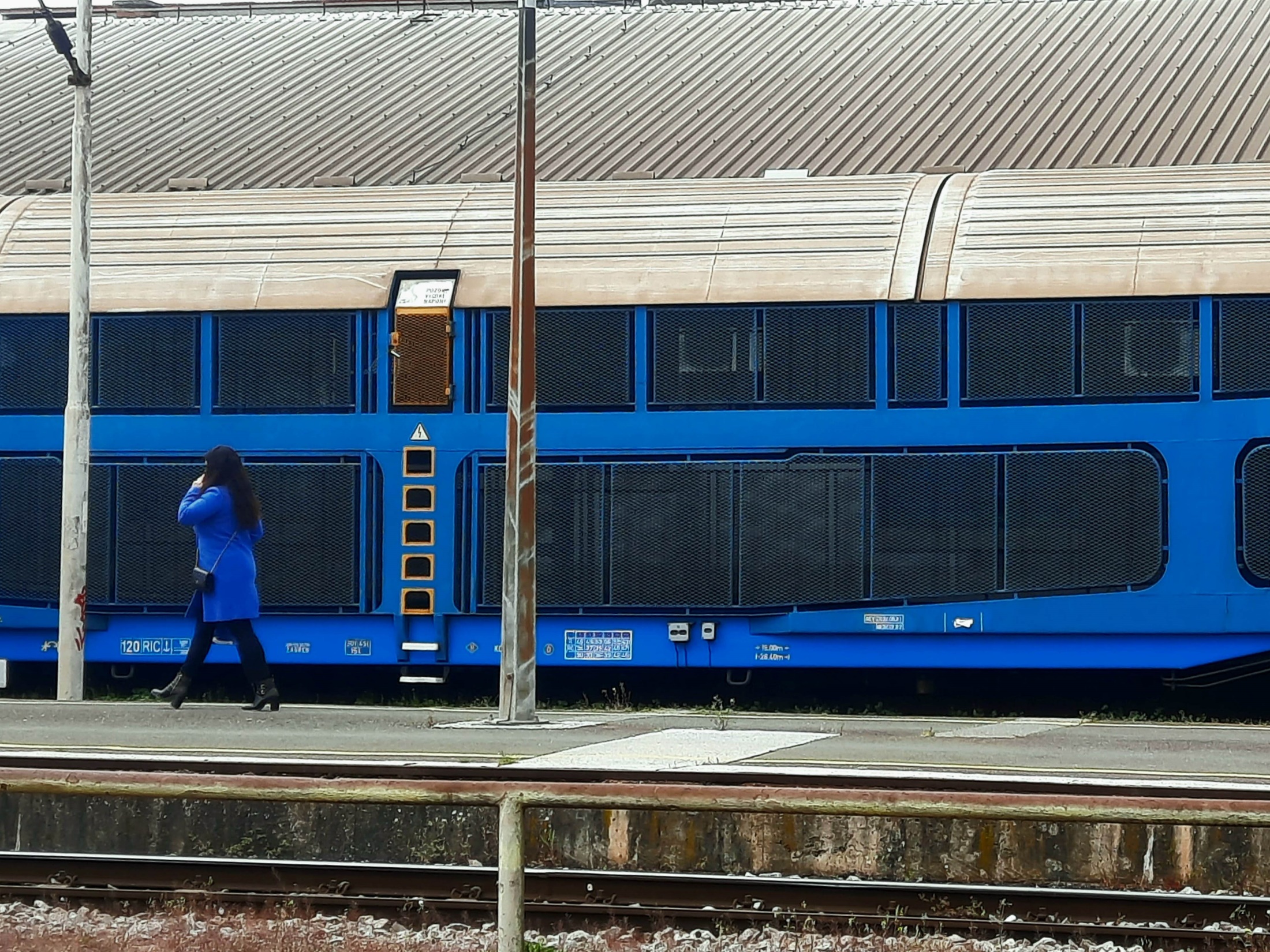 Troškovi projekta
10000kn / cca. 1300 eura
Tisak
Izrada kataloga
Fotografske knjige
Zakuska
Leona Husarić „ Sklad boja”
IZLOŽBA - 7. lipnja 18.30h
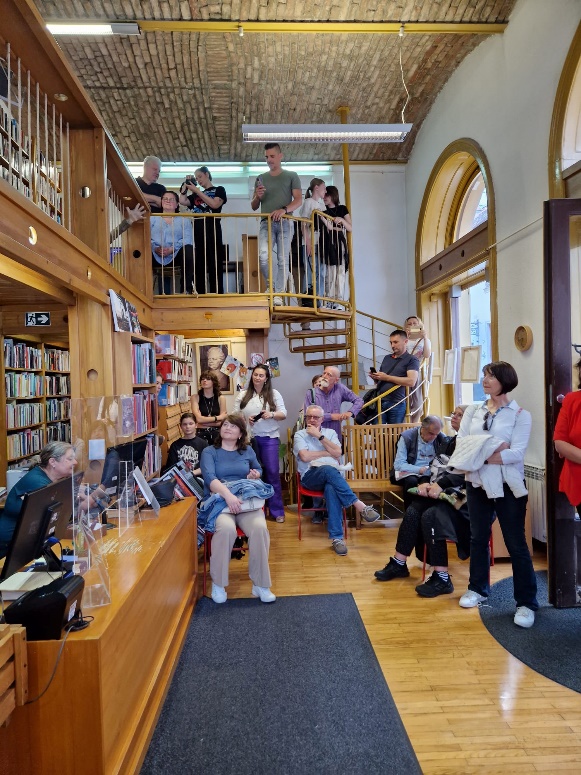 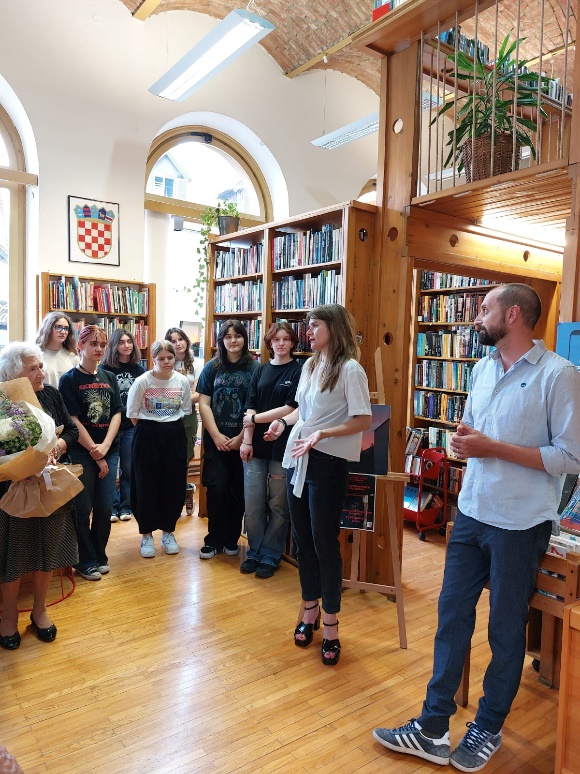 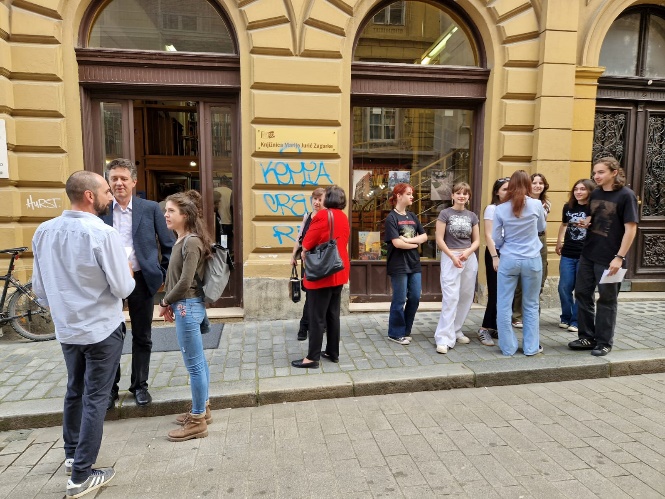 Knjižnica Marije Jurić Zagorke
ŠTO DALJE?
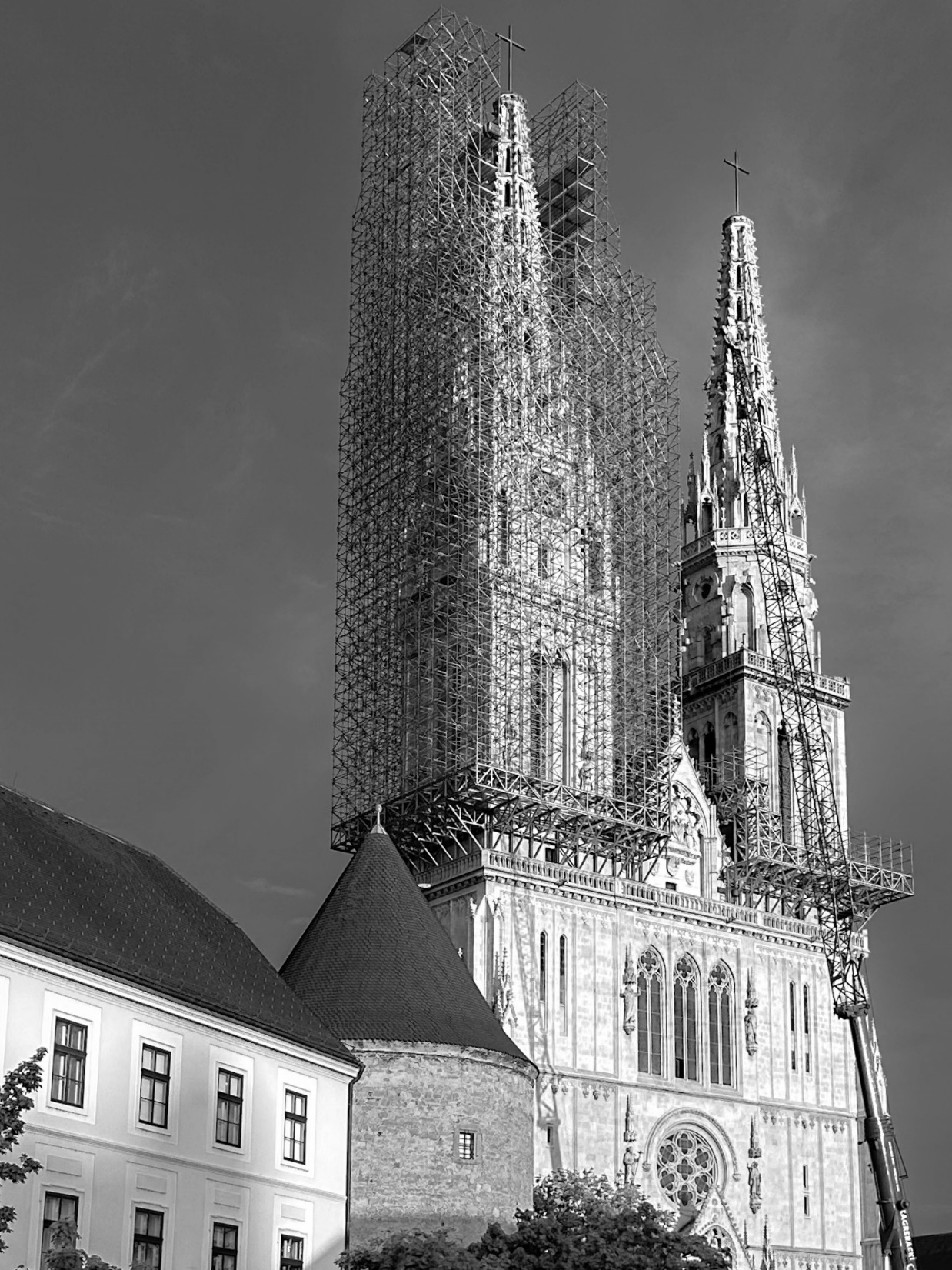 U godini 2023./2024. nastavlja se izvannastavna aktivnost Fotosekcija XVIII. Gimnazije
Prošla je prijava na natječaj MZO-a za financiranje izvannastavnih aktivnosti s projektom „Zagrebački fotopis”
U suradnji s novinarskom sekcijom - - voditeljica Jelenom Glavaš
Partneri:
Fotoklub Zagreb
Knjižnica Marije Jurić Zagorke
Centar za ženske studije
„Katedrala u radovima”, Petar Krešimir Petričević
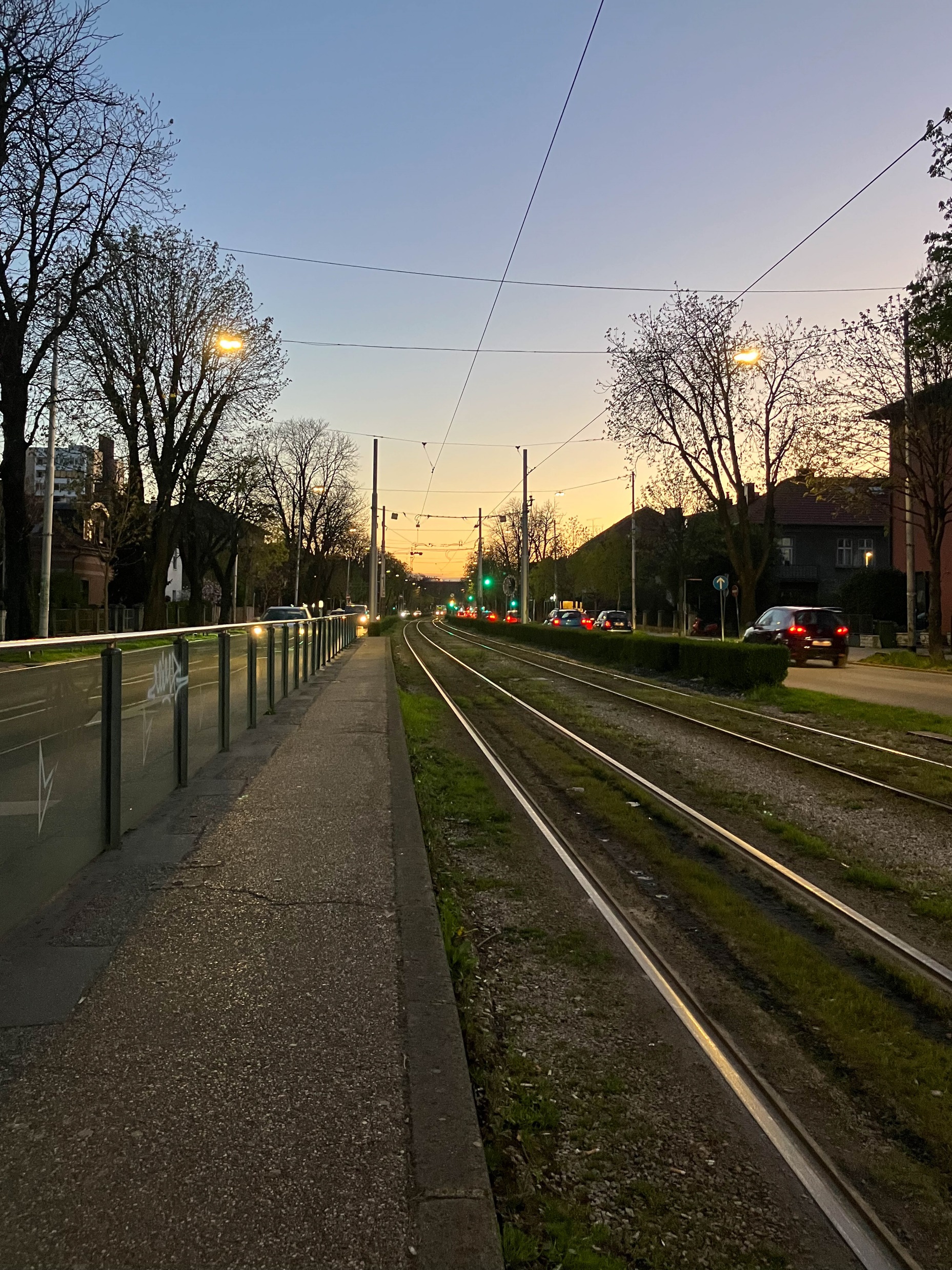 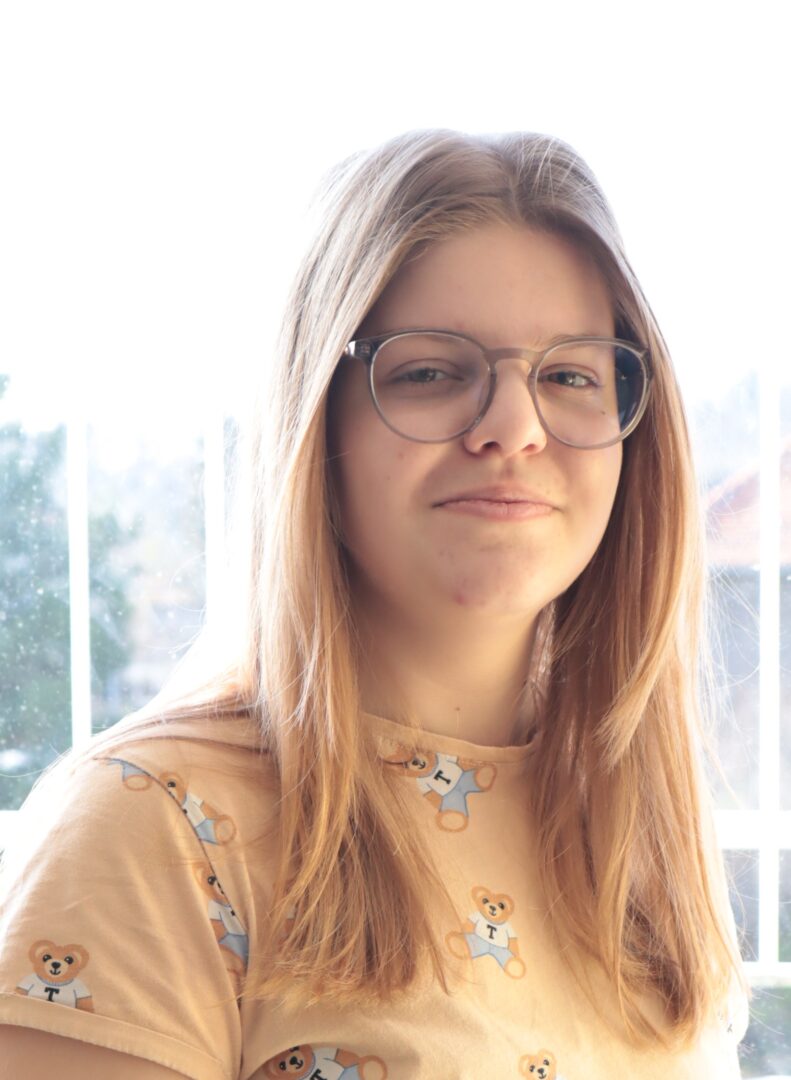 Dojmio mi se kreativan način istraživanja grada kroz fotografiju. Jako mi se svidio način na koji su ostali fotografirali grad i prikazali na vrlo zanimljiv način. Također mi se svidjelo što nas je projekt potaknuo da istražimo Zagreb na drugačiji način i da se povežemo s drugim ljubiteljima fotografije.
Eva Bebek, 2. c
HVALA NA PAŽNJI